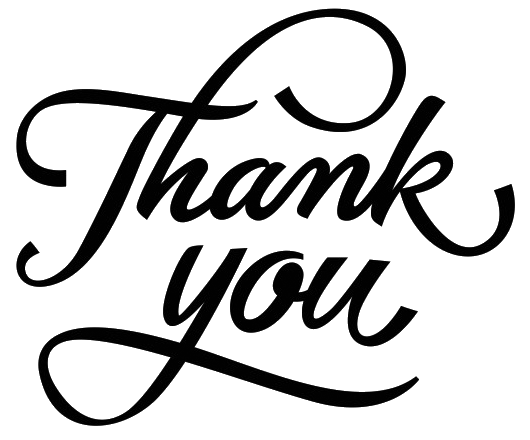 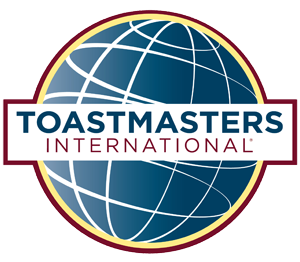 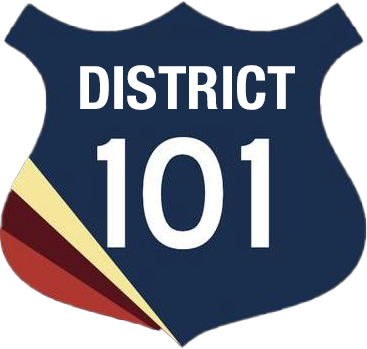 Toastmaster								             Name
Chief Judge										Name
Timers												Name
													Name
Ballot Counters									Name
													Name
Sergeant at Arms									Name
Tech Chairs										Name
													Name
Publicity & Support								Name
													Name